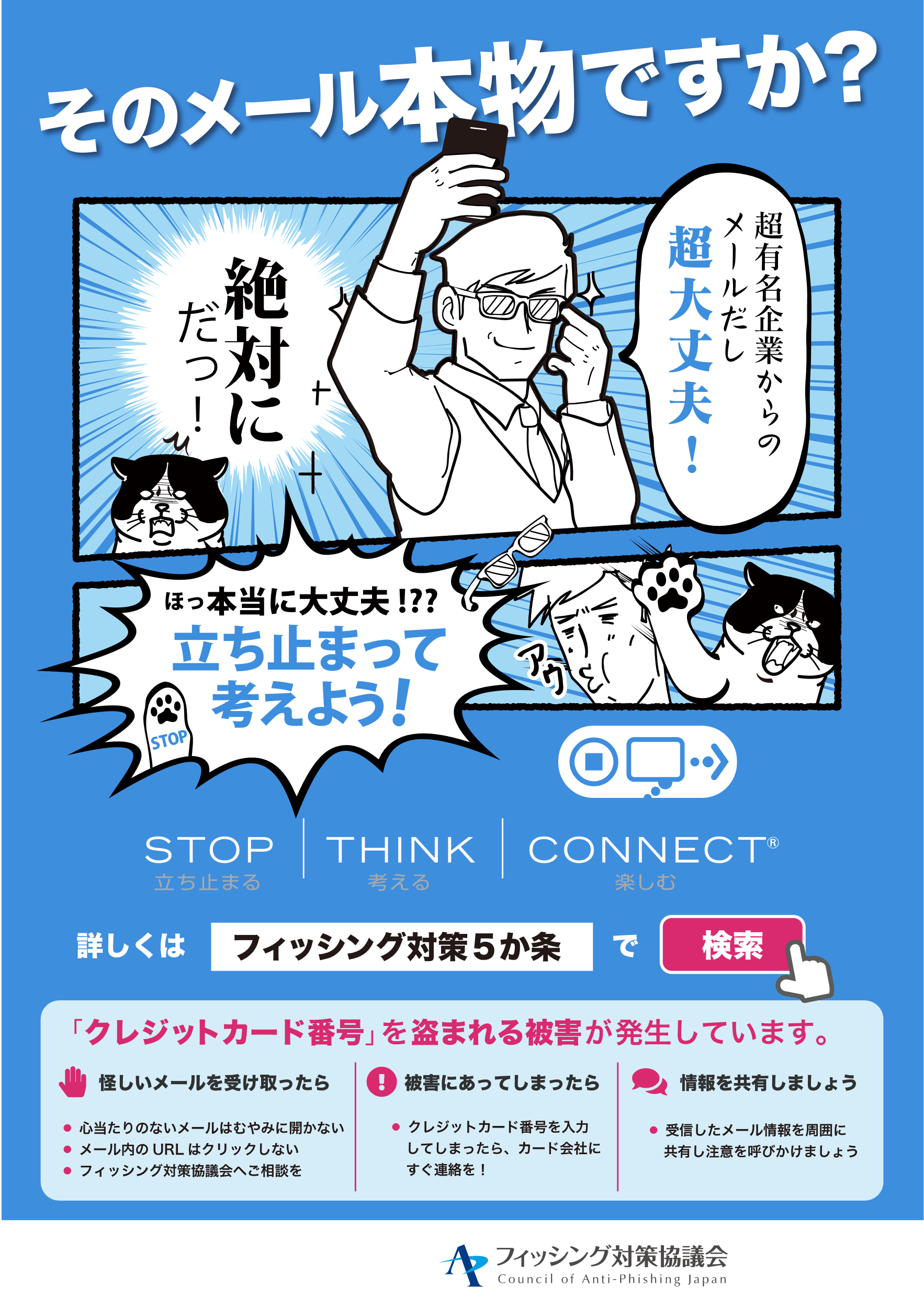 Designed by Eri Hiroishi, BBSS Corporation.  Copyright © Council of Anti-Phishing Japan ALL RIGHTS RESERVED.
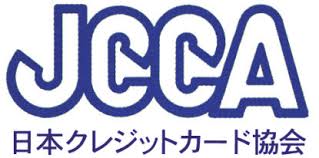